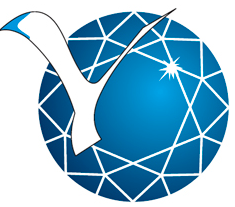 МДК 01.
Лекция 1 
Тема: Износостойкость резиновых смесей
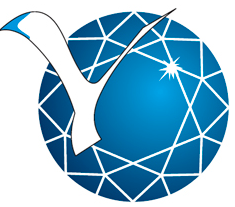 Поверхность трения
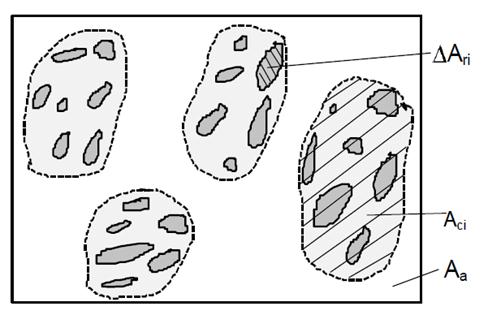 Фактическая
Контурная
Номинальная
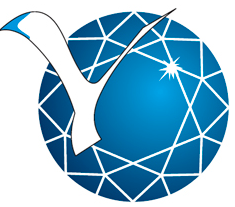 Виды фрикционных связей
В зависимости от относительной глубины внедрения микронсровностей поверхностей трения и соотношения между силами когезии и адгезии на пятнах фактического контакта могут иметь место следующие виды фрикционных связей:
1) упругое деформирование поверхностей;
2) пластическое оттеснение материала
3) микрорезание или срез внедрившейся микроперовности, если она недостаточно прочна
4) схватывание пленок, покрывающих поверхности, и их разрушение (адгезионный отрыв)
5) схватывание поверхностей, сопровождающееся глубинным вырыванием (когезионный отрыв)
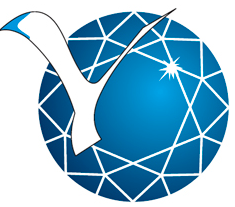 Основные виды износа материала
Износ (истирание) - процесс разрушения материалов в месте взаимного контакта, а интенсивность износа - это уменьшение массы или объема резины в единицу времени.
абразивный
усталостный
посредством скатывания
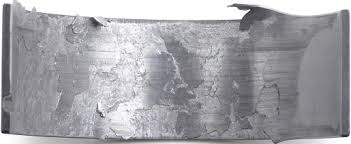 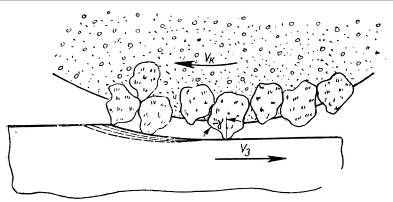 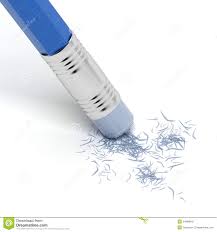 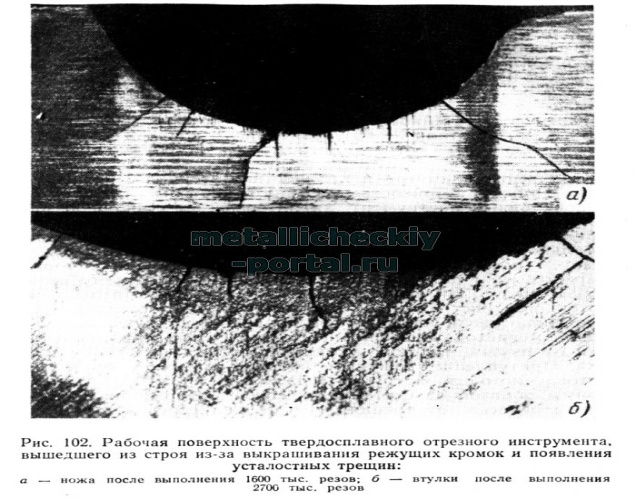 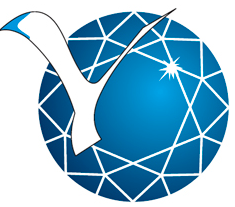 Метод оценки износостойкости  резиновых материалов
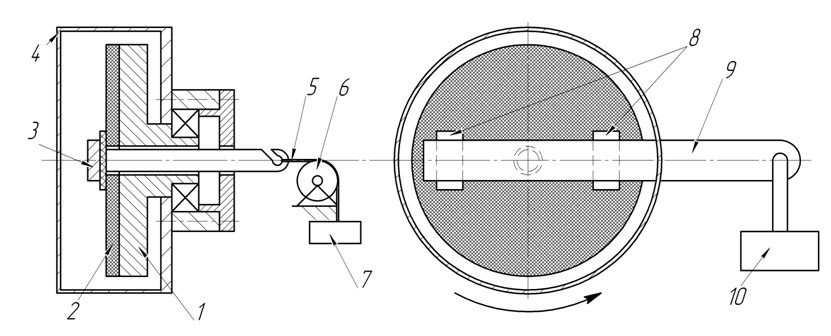 Метод Грассели
ГОСТ 429-47
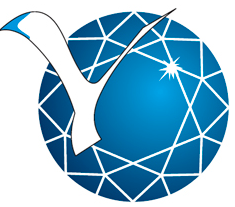 Влияние технического углерода на износостойкость
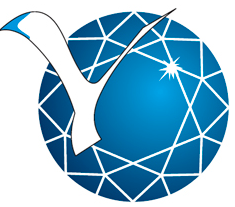 Свойства резиновых изделий на основе различных каучуков
Изменение свойств резин после многократного растяжения на 450%
Эластичность по отскоку резни на основе различных каучуков (в_%)
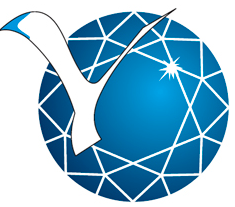 Влияние техуглерода на Механические свойства резин на основе каучука БСК